Figure 2
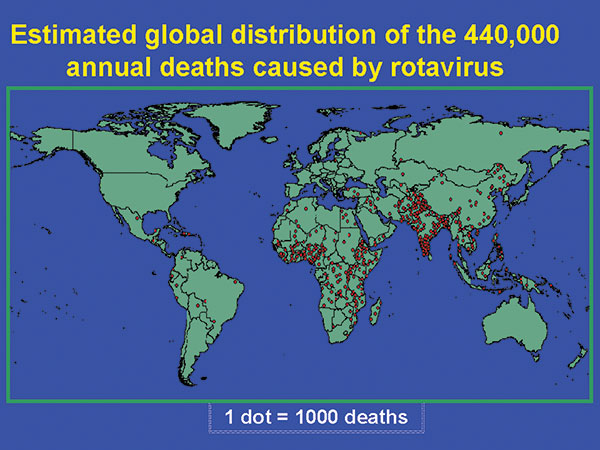 Figure 2.&nbsp;Estimated global distribution of 440,000 annual deaths in children caused by rotavirus diarrhea.
Parashar UD, Hummelman EG, Bresee JS, Miller MA, Glass RI. Global Illness and Deaths Caused by Rotavirus Disease in Children. Emerg Infect Dis. 2003;9(5):565-572. https://doi.org/10.3201/eid0905.020562